Lehrgang:
Truppmannausbildung Teil 1
(Grundausbildungslehrgang)
11. Unterrichtseinheit: 
      Lebensrettende Sofortmaßnahmen
      (Erste Hilfe)
11.1 Überprüfung der Vitalfunktionen / Erstversorgung von
        Verletzten / Transport und Lagerung von Verletzten
Deckblatt – Erste Hilfe
Sofort-
maßnahmen
weitere
Maßnahmen
Rettungs-
dienst
Krankenhaus
„Erste Hilfe“
Die Rettungskette
Die Rettungskette
Der Rettungsgrundsatz
Sichern
Zugang schaffen
Lebensrettende Sofortmaßnahmen
Befreien aus lebensbedrohenden Zwangslagen                                           
         In Sicherheit bringen von Personen
Transportfähigkeit herstellen
Der Rettungsgrundsatz
Unfälle 
 - Verkehrsunfälle
- Betriebsunfälle
- Unfälle im Haushalt
Akute 
Erkrankungen:
     - Herzinfarkt
     - Schlaganfall
     - Atemnot
     - ………
Vergiftungen:

     - Rauchgase
Der medizinische Notfall
Notfall
Der medizinische Notfall
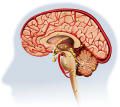 Das Bewusstsein
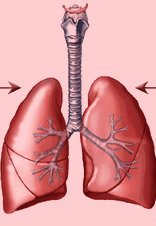 Die Atmung
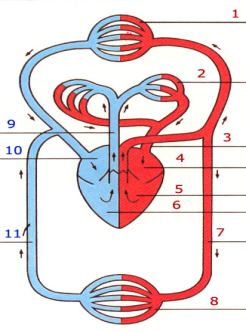 Die Herz-Kreislauf-Funktion
Die Vitalfunktionen
Die Vitalfunktionen
Die Kontrolle des Bewußtseins:
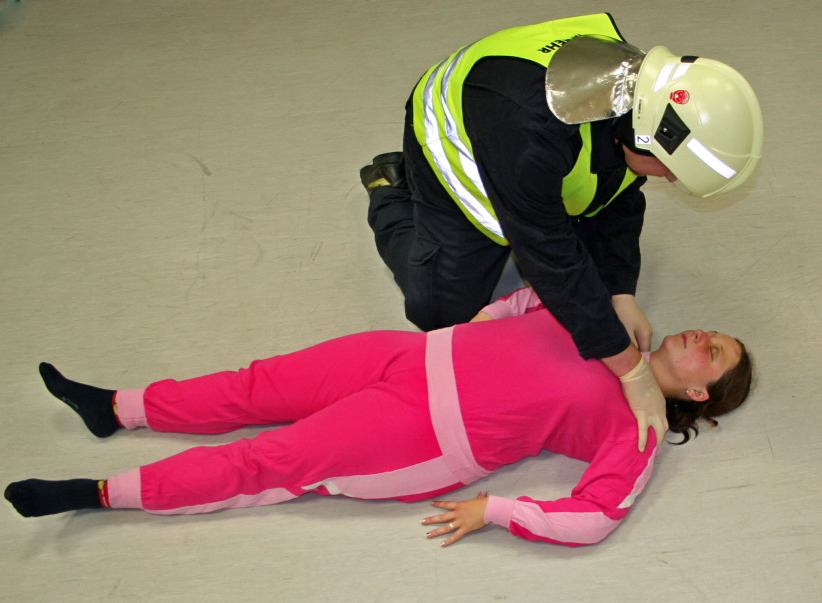 Die Kontrolle des Bewußtseins
Die Kontrolle der Atmung
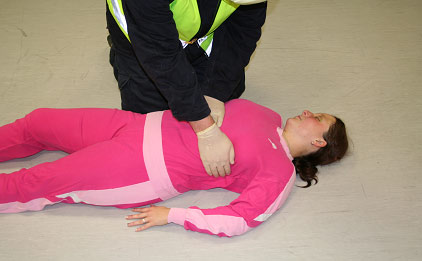 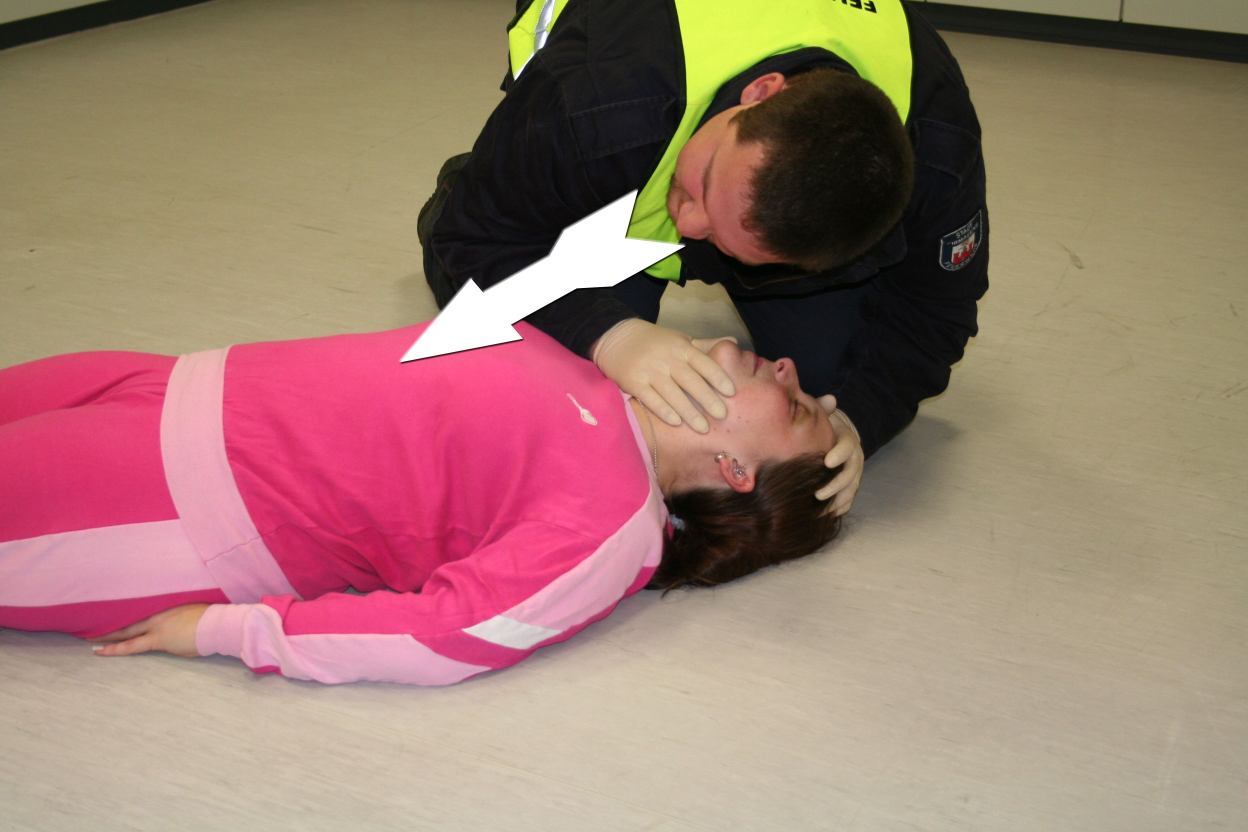 Die Kontrolle der Atmung
Das Freimachen der Atemwege
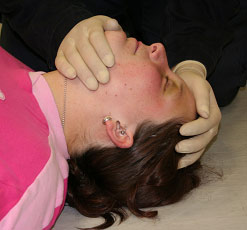 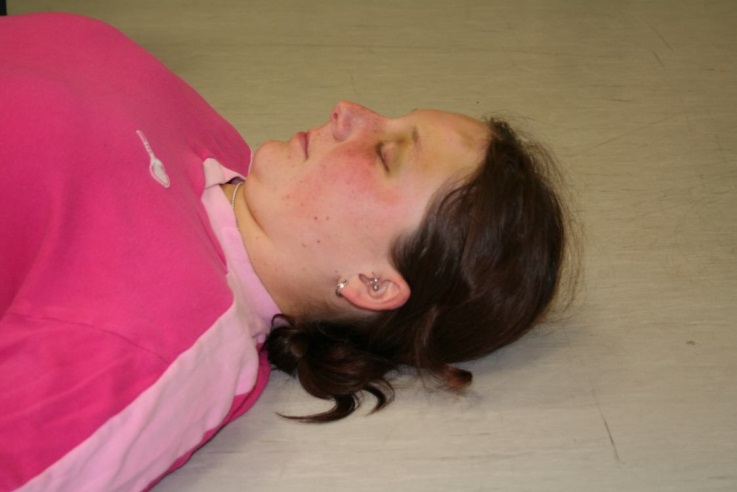 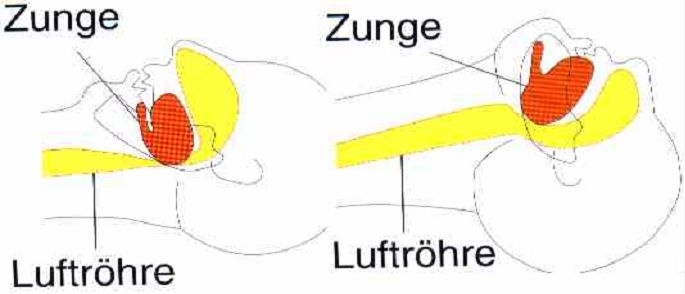 Das Freimachen der Atemwege
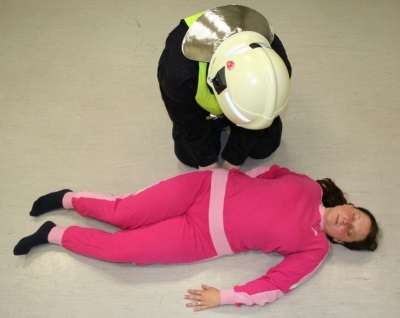 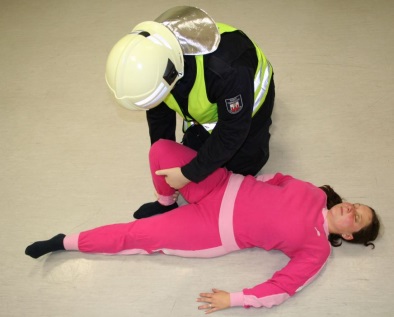 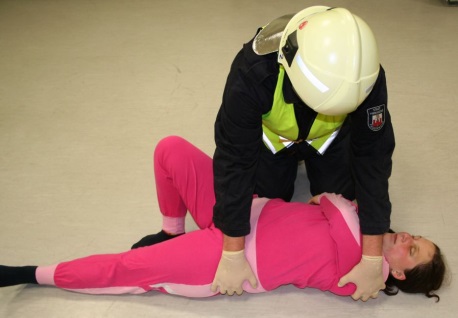 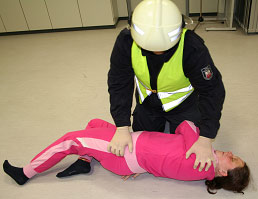 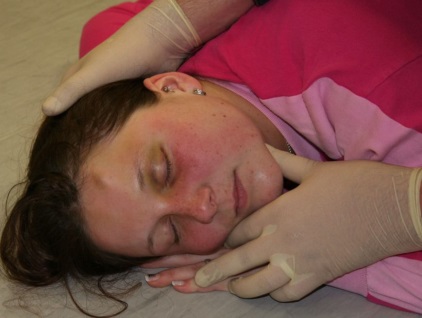 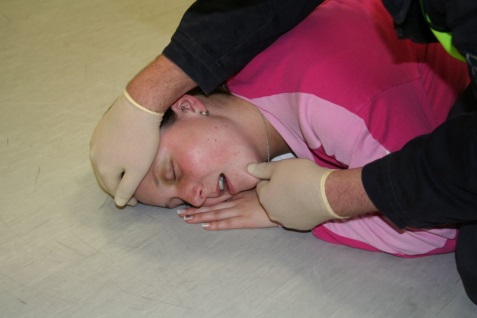 Die stabile Seitenlage
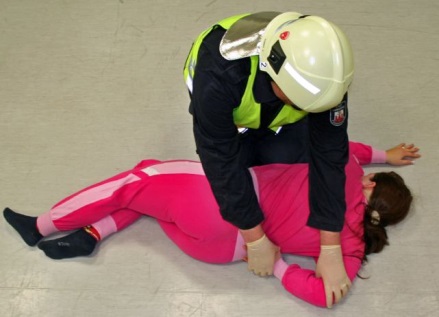 Die stabile Seitenlage
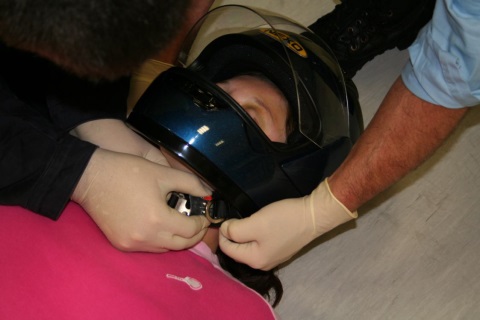 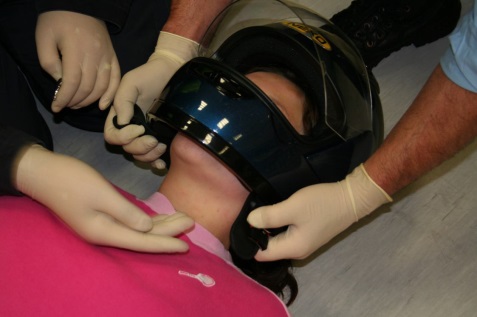 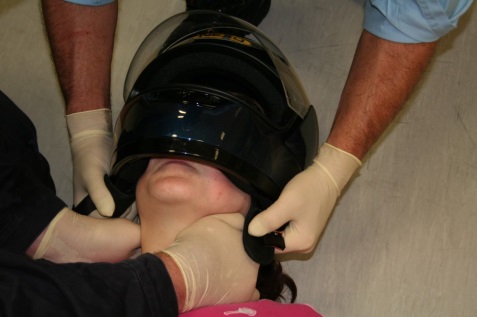 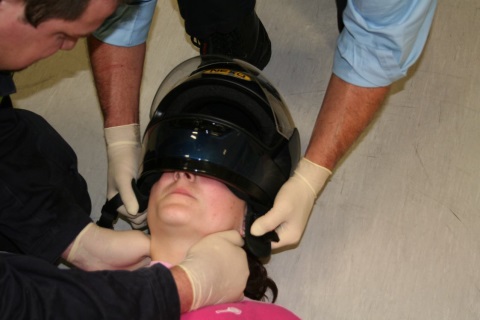 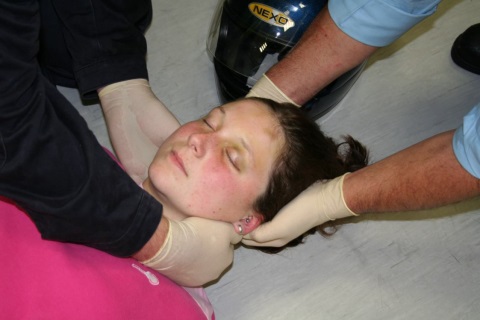 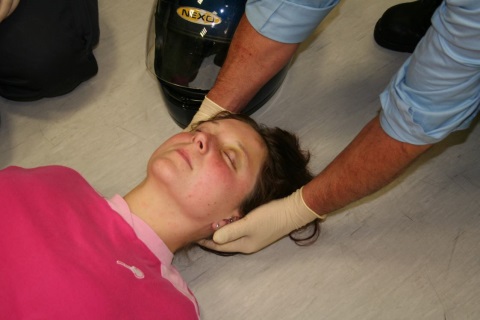 Die Helmabnahme / Zwei - Helfer - Methode
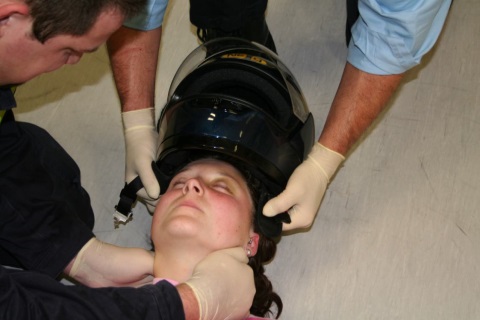 Die Helmabnahme / Zwei-Helfer-Methode
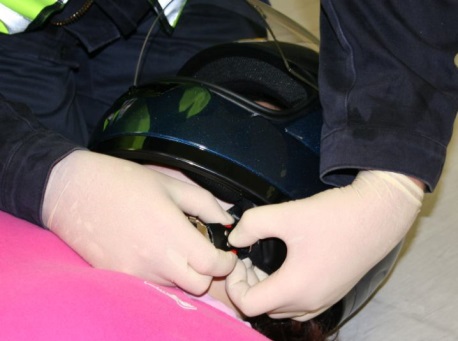 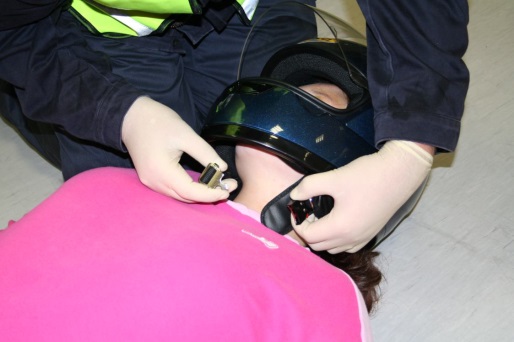 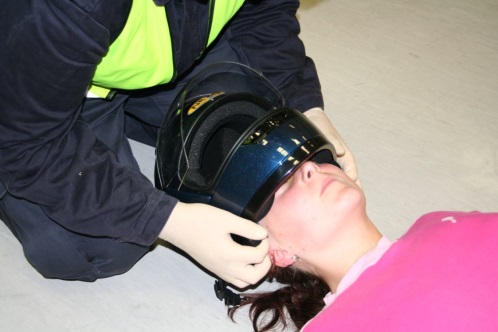 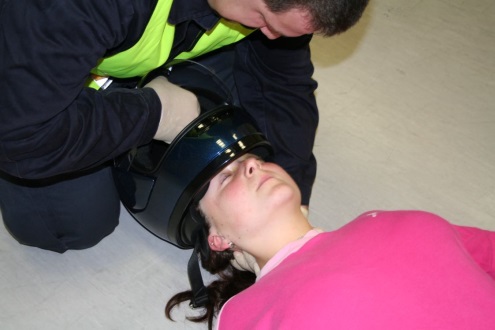 Die Helmabnahme / Ein - Helfer - Methode
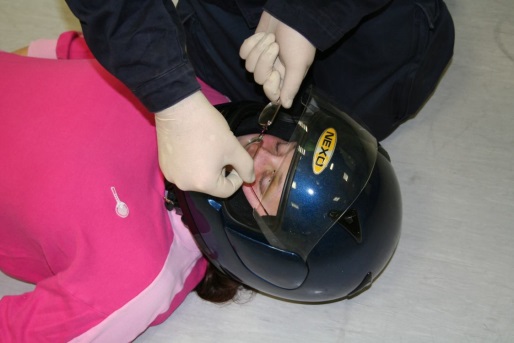 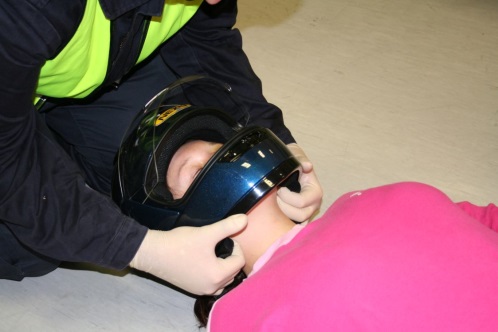 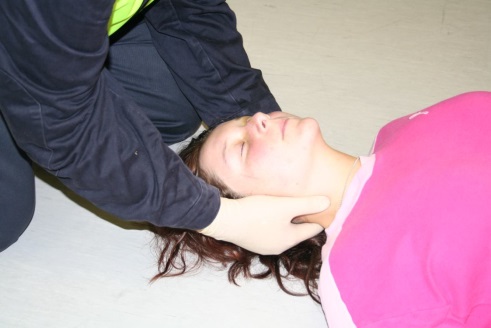 Die Helmabnahme / Ein-Helfer-Methode
11/2006
Keine Atmung feststellbar
Ist keine Atmung feststellbar
und
kein Pulsschlag vorhanden
unverzüglicher Beginn mit der 
Reanimation
Keine Atmung feststellbar
Der Druckpunkt für die Herzdruckmassage
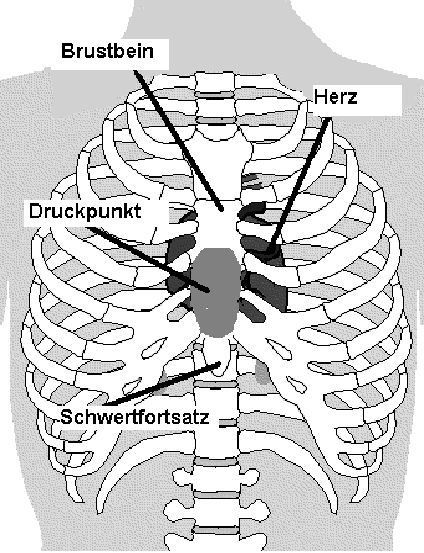 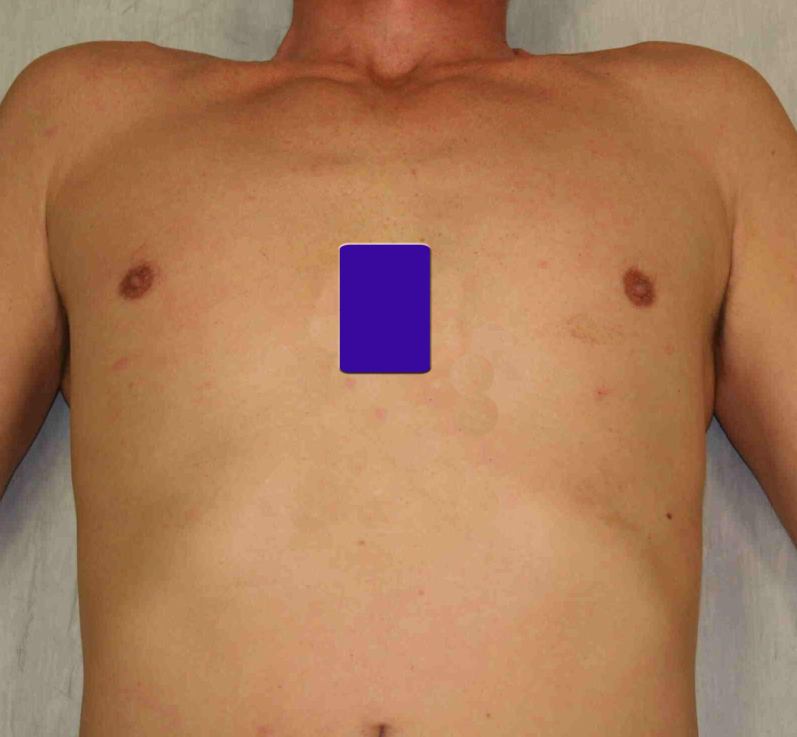 Der Druckpunkt für die Herzdruckmassage
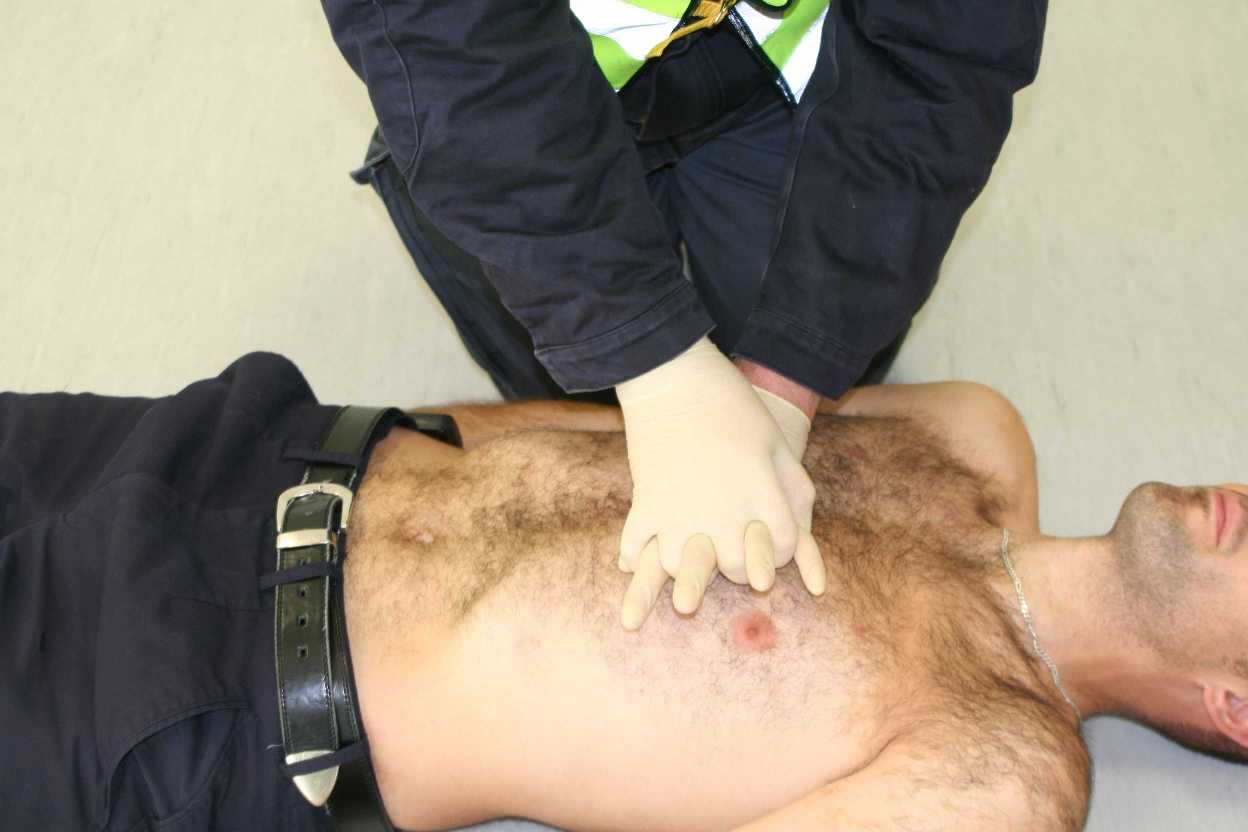 Druckpunkt: 	       Mitte des Brustkorbes
Druckfrequenz:      100-120/ min
Drucktiefe (Erw.):   4-5 cm
11/2017
Die Herzdruckmassage
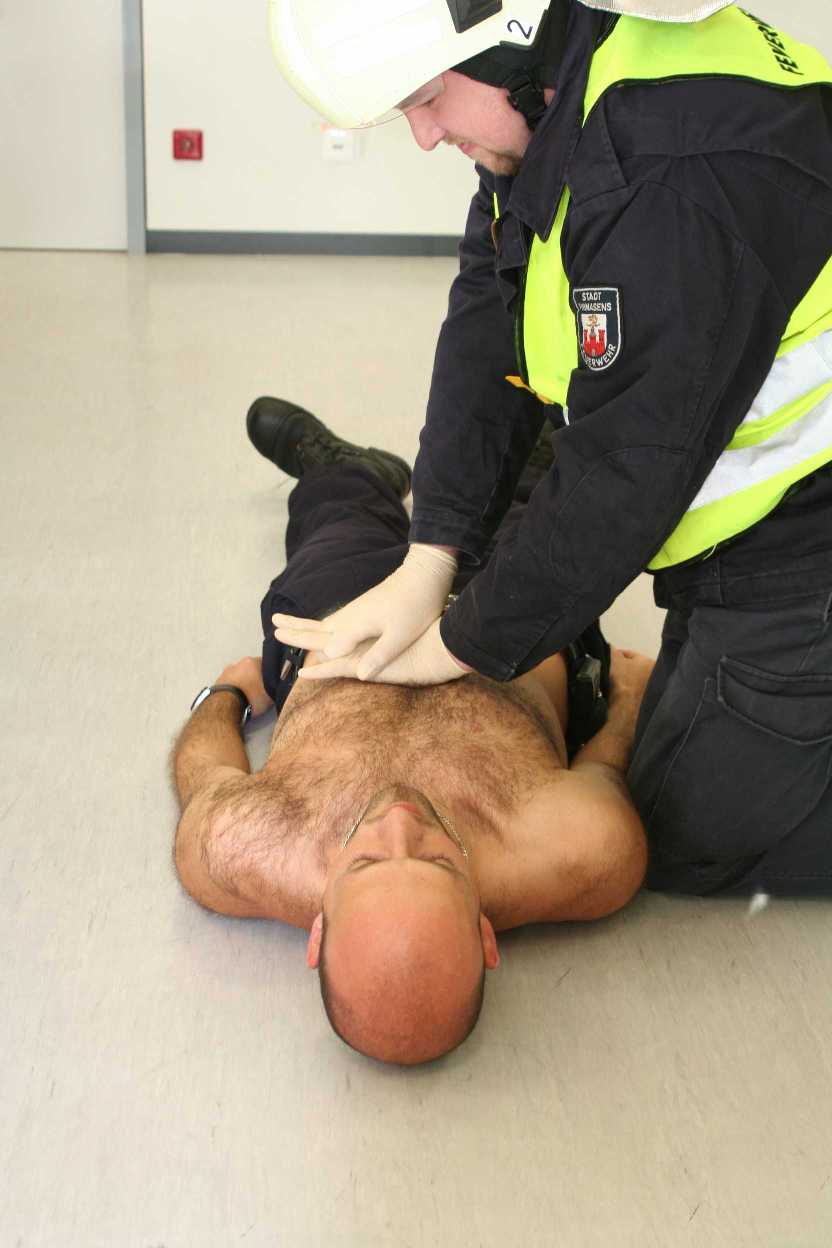 Die Herzdruckmassage
1. Druckpunkt suchen (Mitte Brustkorb)
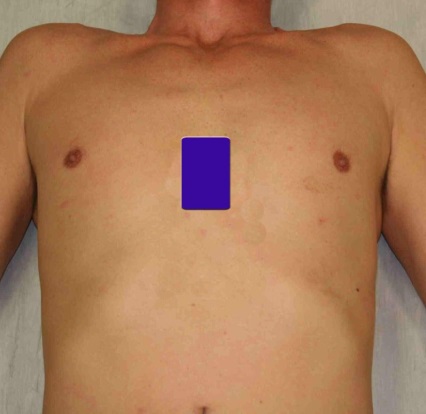 2. 30 x drücken
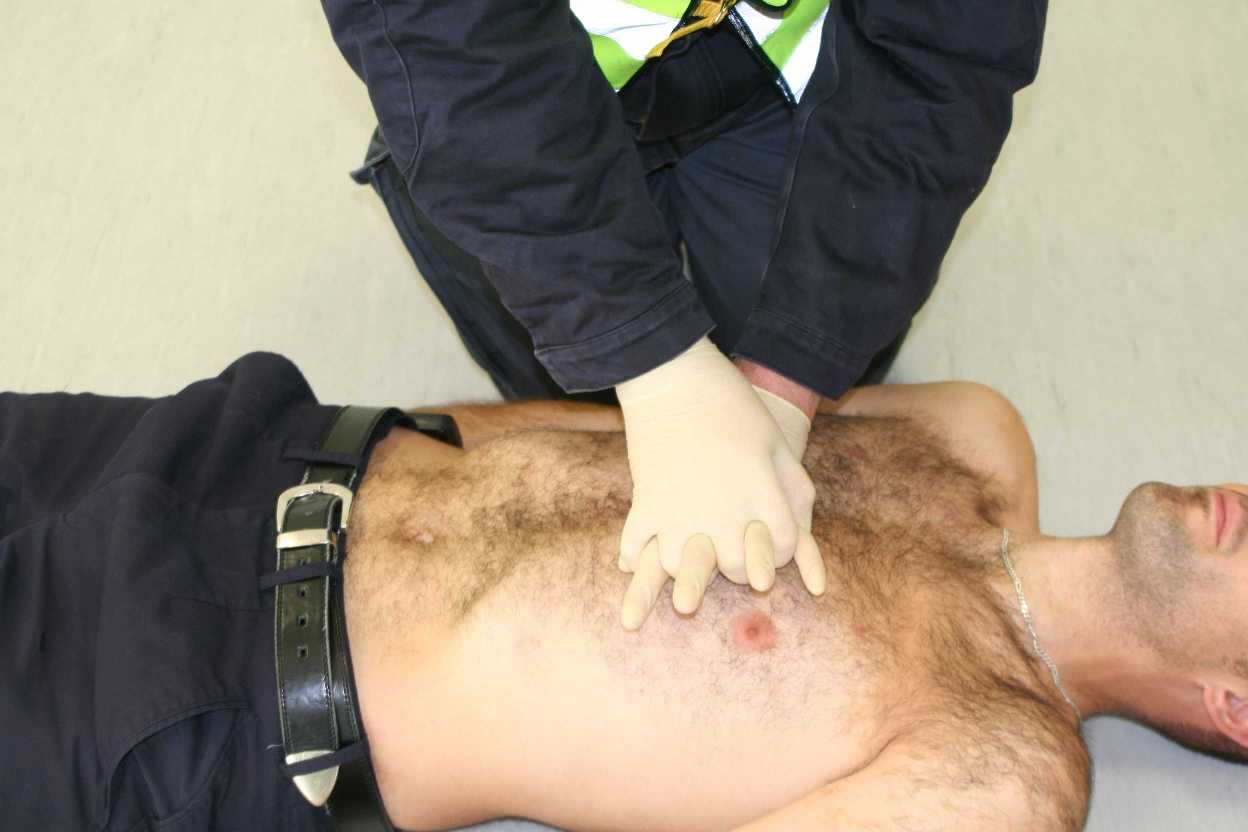 11/2017
Der Herz - Lungen - Wiederbelebungsablauf
3.  2 x beatmen
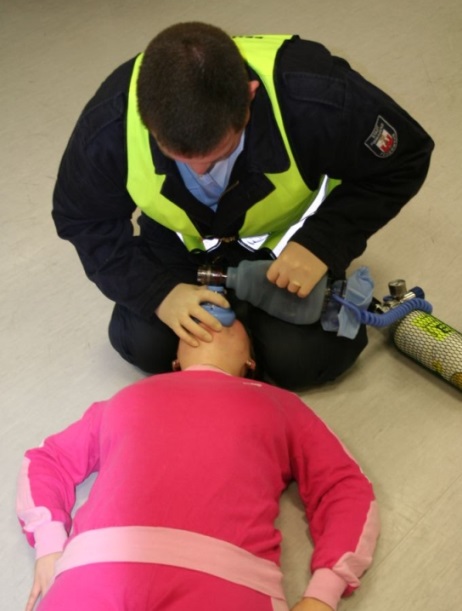 Ablauf der Herz-Lungen-Wiederbelebung
Die Mund- und Racheninspektion
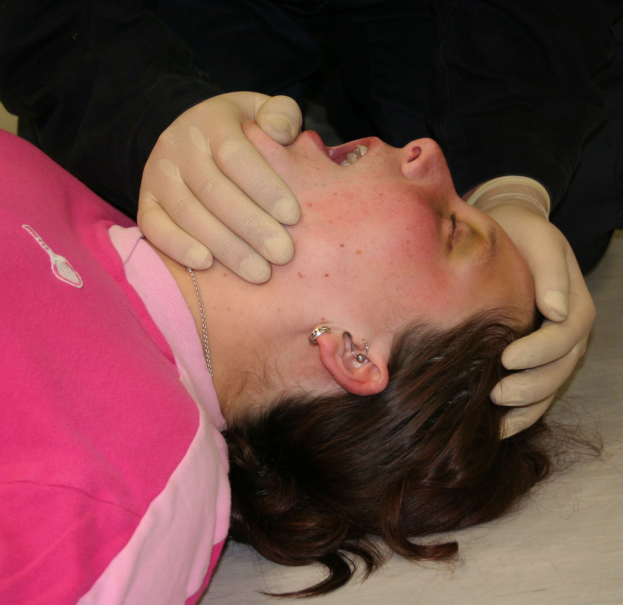 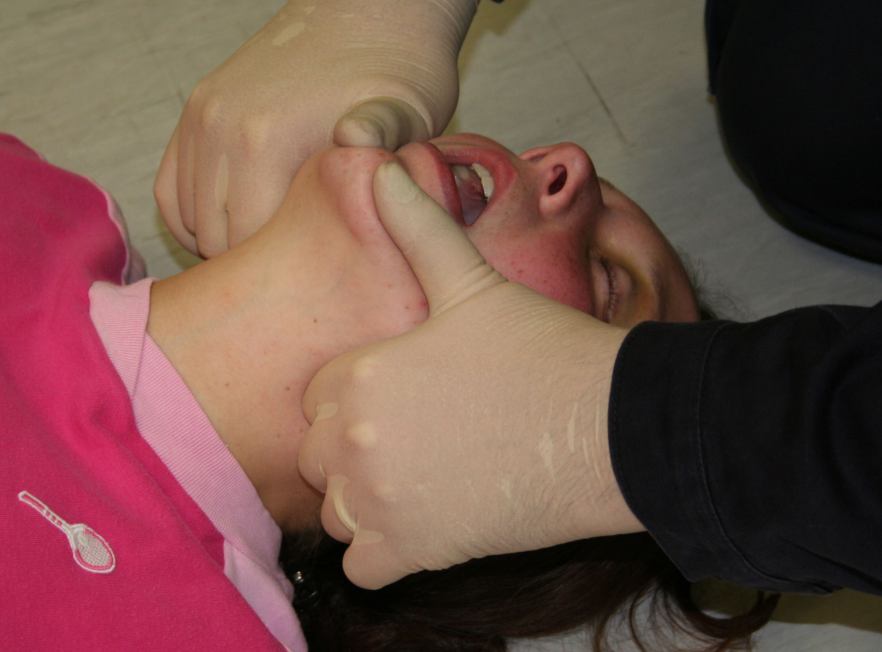 Die Mund- und Racheninspektion
Die Beatmung
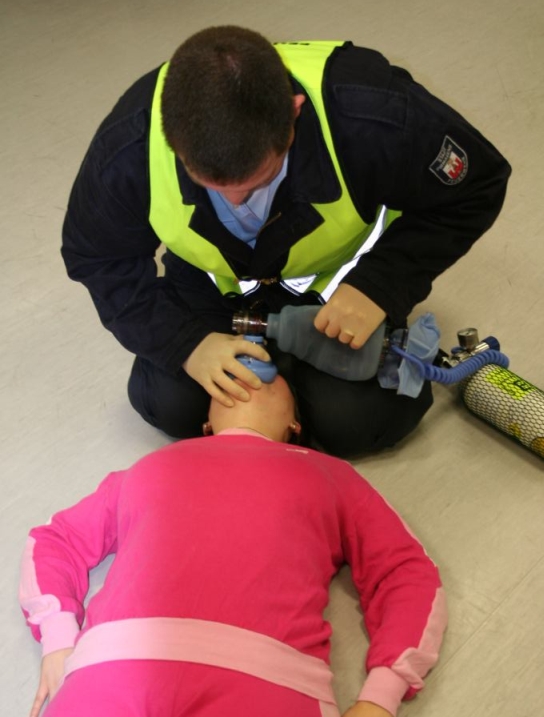 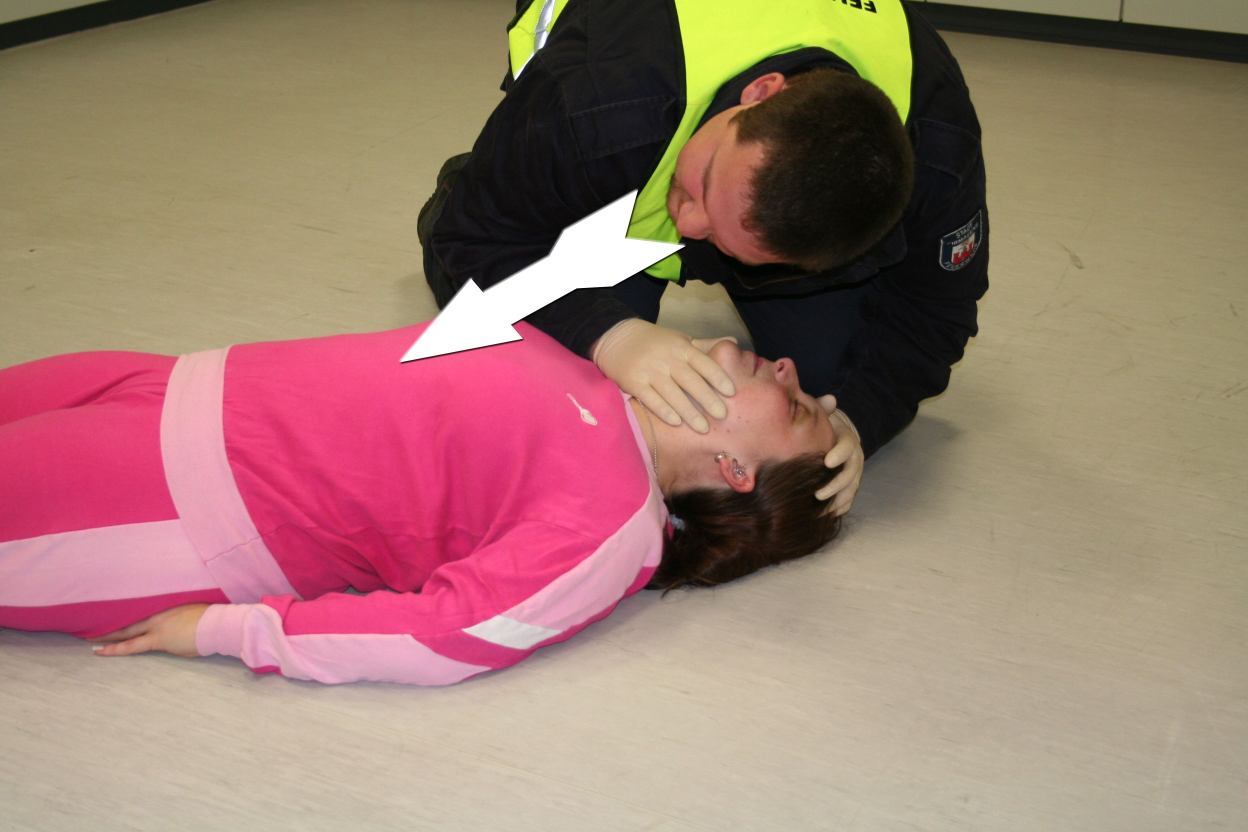 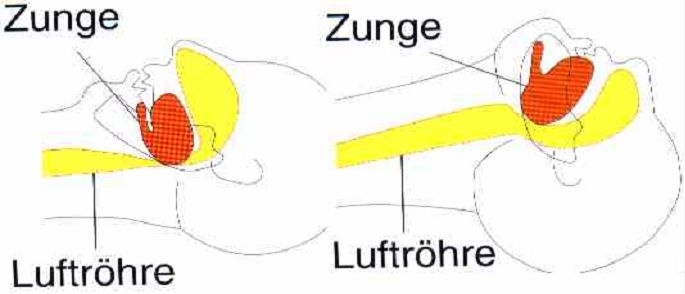 Die Beatmung
Die Maskenbeatmung
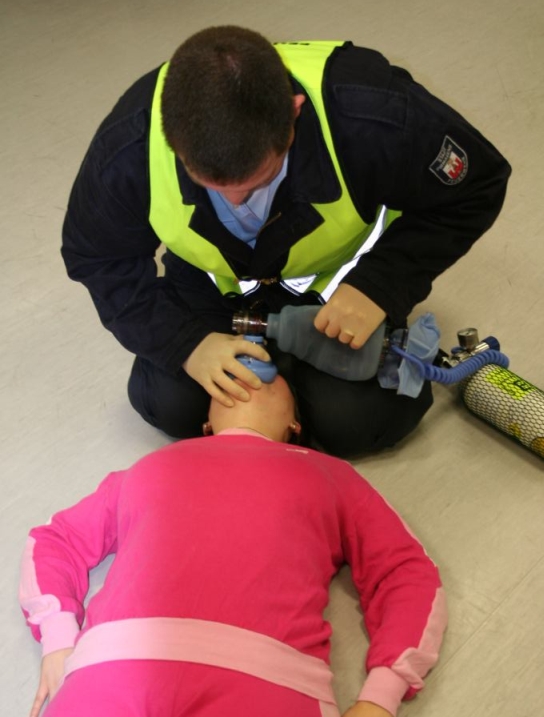 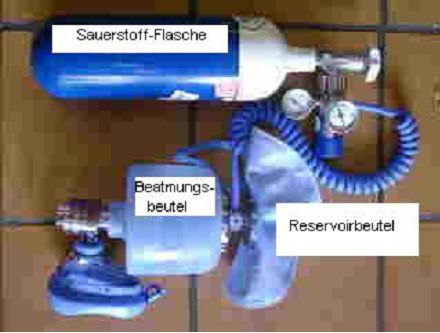 Die Maskenbeatmung
Verschiedene Sauerstoffkonzentrationen, abhängig von der
Beatmungsart
1. Mund-Nase (Mund) – Beatmung: 	17 % 02
2. Maskenbeutel - Beatmung mit Raumluft:	21 % 02
3. Maskenbeutel - Beatmung + 10 l Sauerstoff / min.: bis 40 % 02
4. Maskenbeutel - Beatmung + Reservoirbeutel + 10 l Sauerstoff / min: 95 % 02
Verschiedene Sauerstoffkonzentrationen
Das Abdrücken der Oberarmarterie
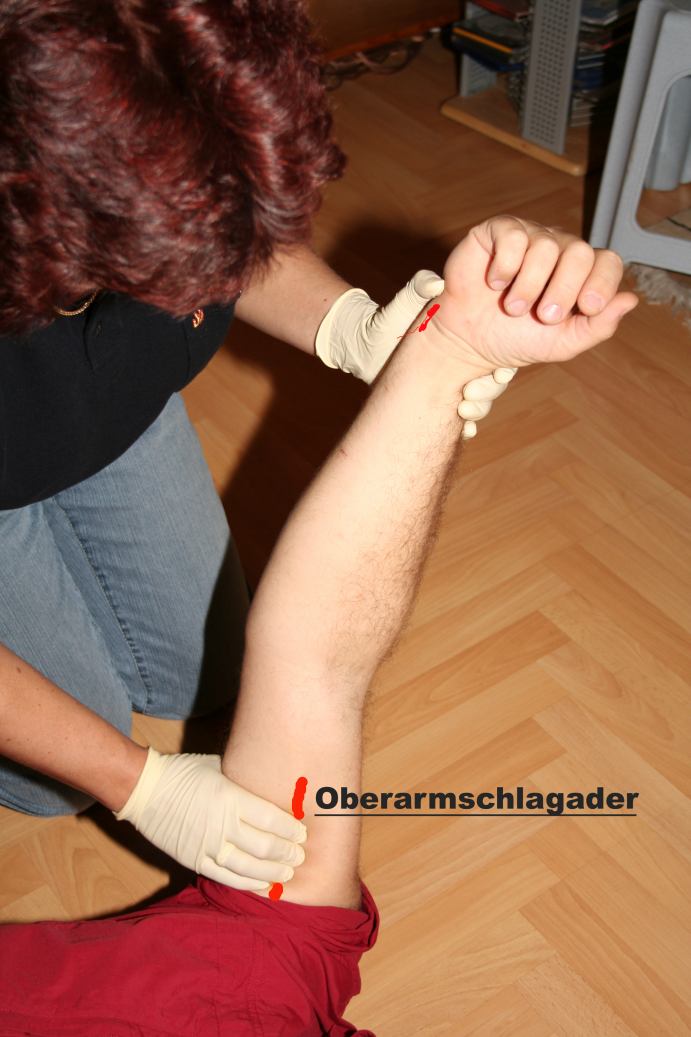 Das Abdrücken der Armschlagader
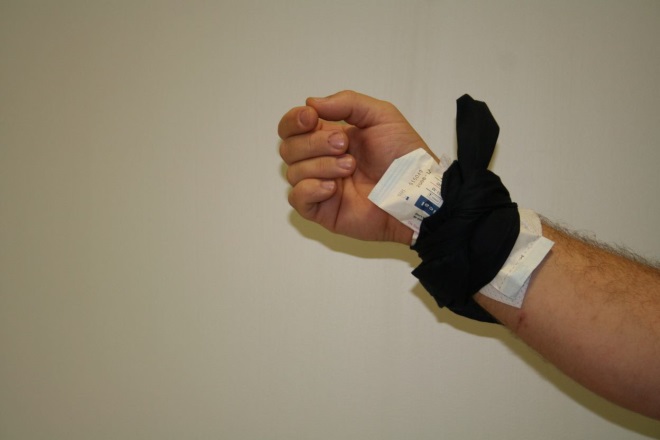 Druckpolster
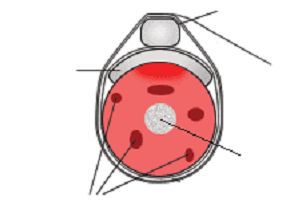 Keimfreie
Wundauflage
Mullbinde
Knochen
Blutgefäße
Der Druckverband
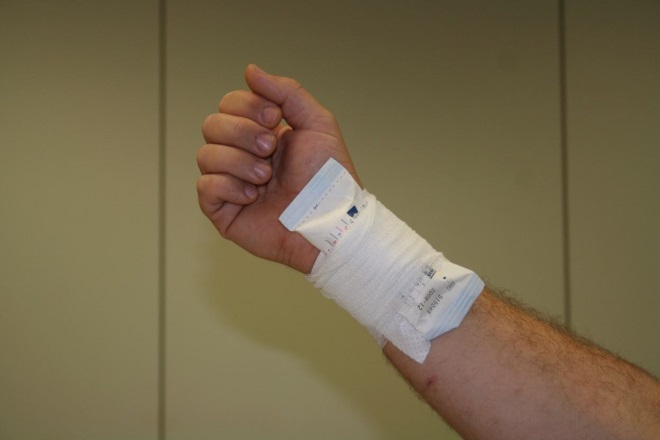 Der Druckverband
Das Amputat in eine sterile Kompresse einpacken, wasserdicht
verpacken und in ein Wasser - Eis - Gemisch legen.
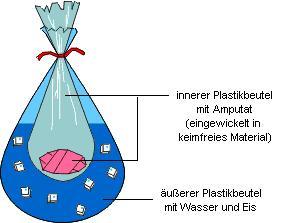 Die Amputationsverletzung
Die Amputationsverletzung
Bedrohliche Blutungen 
aus
Wunden
an
Kopf, Bein, Rumpf
an Arm
Amputations-verletzung
wenn möglich
hochhalten
hochhalten
mit keimfreier Kompresse
direkter Druck
auf die Wunde
abdrücken
wenn möglich abdrücken
Druck-
verband
wenn möglich 
Druckverband
wenn möglich
Druckverband
ansonsten
mit keimfreier Kompresse
direkter Druck
auf die Amputationswunde
Amputat sichern
Schockbekämpfung
Die bedrohlichen Blutungen
Die bedrohlichen Blutungen
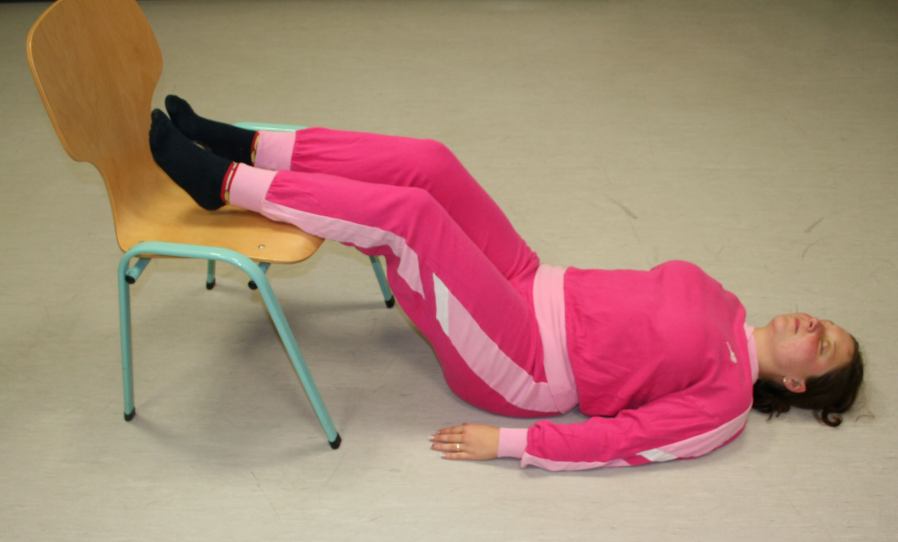 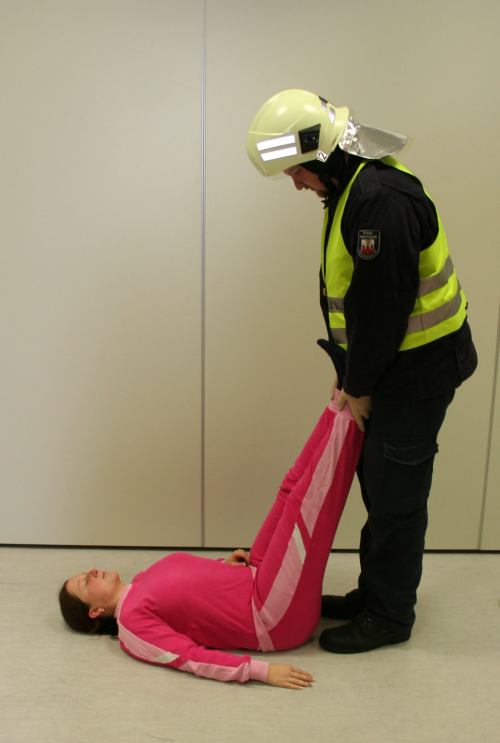 Schocklage
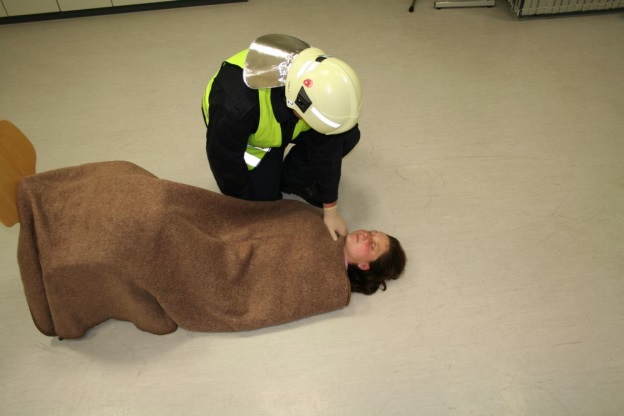 Autotransfusion
Wärmeerhaltung – psychische Betreuung
Die Schocklage
Die Schocklage
Keine Schocklage bei:

  Beinbrüchen

  Beckenbrüchen

  Schädelverletzungen

  Herzinfarkt / Schlaganfall
!
Keine Schocklage bei:
Die Maßnahmen bei Verbrennungen
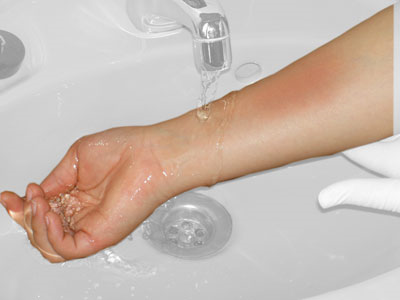 Die Maßnahmen bei Verbrennungen
Die Maßnahmen bei Verätzungen
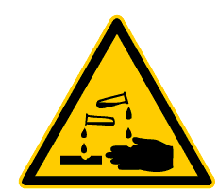 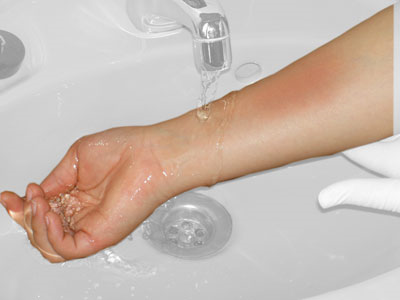 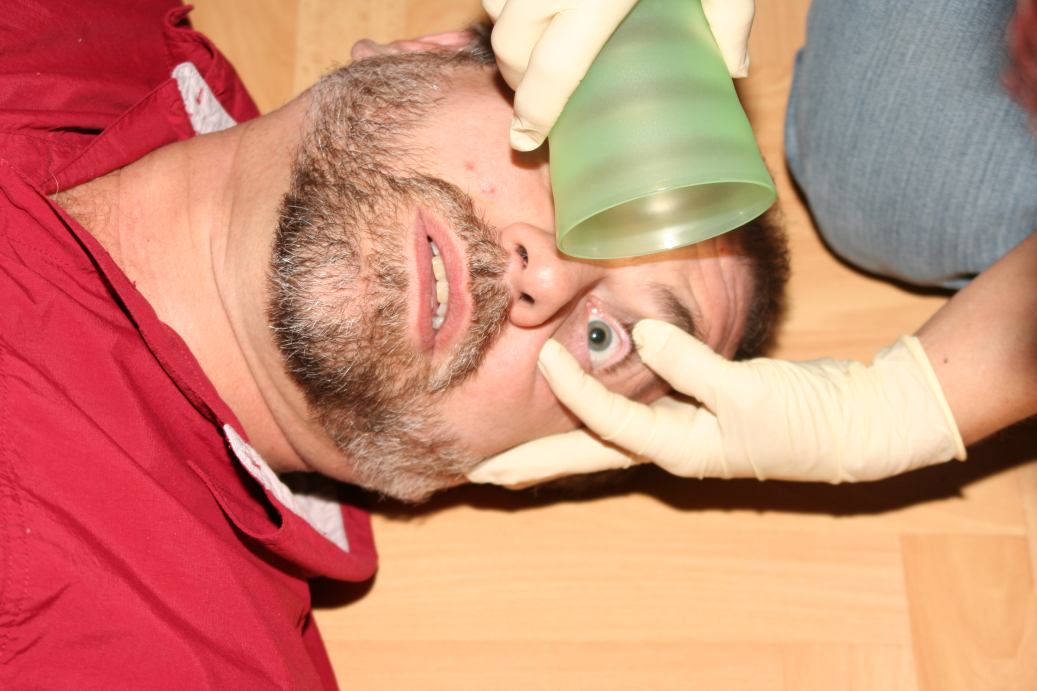 Die Maßnahmen bei Verätzungen
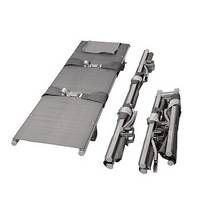 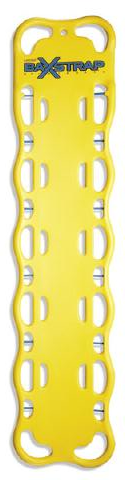 Krankentrage
Rettungsbrett (Spineboard)
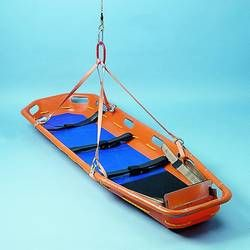 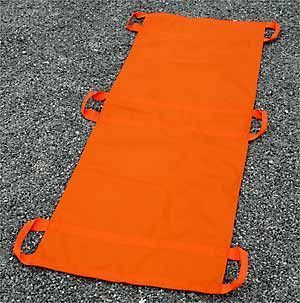 Schleifkorbtrage
Rettungstuch
Die Hilfsmittel zur Rettung und zum Transport
Hilfsmittel zur Rettung und zum Transport
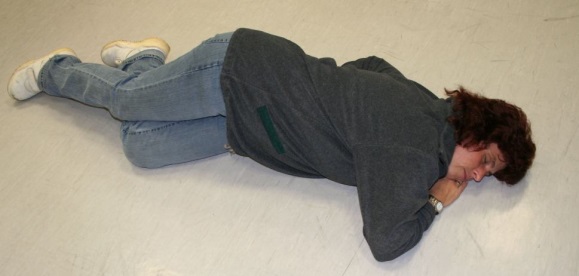 Seitenlage: Bewusstlosigkeit
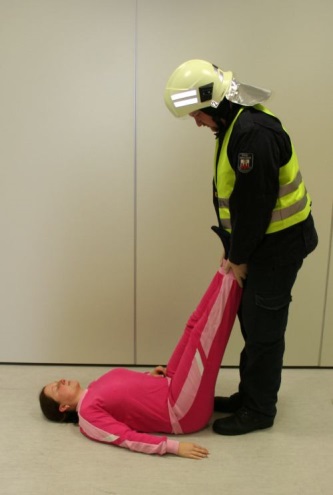 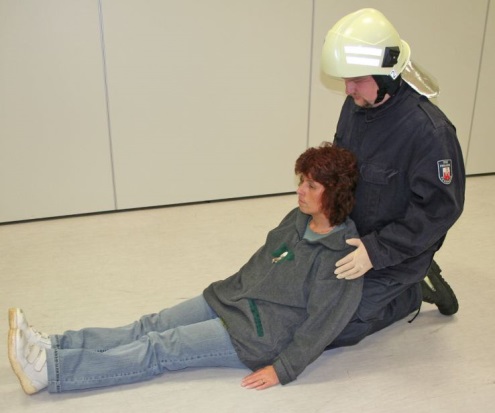 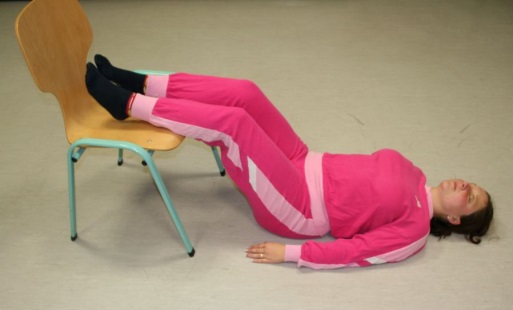 erhöhter Oberkörper: Atemnot, Herzinfarkt,
	Schlaganfall, Schädel-Hirn-Trauma
Schocklage: Schock
Die Lagerung von Verletzten
Die Lagerung von Verletzten